Использование опорных схем  в работе с детьми
Многим педагогам приходилось сталкиваться с ситуацией, когда на предложение  поговорить  с детьми старшего дошкольного возраста  по какой-либо теме (фрукты, времена года, животные и т.п.), сначала возникает пауза. Затем дети говорят о какой-то,  одной-двух характерных чертах обсуждаемого предмета, и снова наступает пауза. Далее дети начинают повторять ответы товарищей, добавляя незначительные изменения от себя. Возникает ощущение, что они ничего не запомнили из пройденной темы, не поняли. Это далеко не так. Многое узнали, многое запомнили, но выразить это грамотно, по плану не в состоянии.
Ребенок достаточно рано встречается с символами, моделями, схемами: вывески в магазине, транспорте, дорожные знаки, цветовое оформление служб (скорая помощь, пожарная служба, сигналы светофора), знаки машин и т.п. Всё это привлекает ребенка, он быстро и легко запоминает эти символы, понимает их значение.  Поэтому использование педагогом в работе опорных схем только поможет детям выделять главное, находить взаимосвязи.
Опорные схемы - это выводы, итог, суть материала, который ребенок должен усвоить.  Схемы, символы, модели должны «рождаться» на глазах детей в моменты объяснения педагогом нового материала в виде рисунков, схем, таблиц.   
  Цель опорных схем  - это изложить изучаемый материал так, чтобы он стал доступным, облегчил запоминание.
Опорные схемы- это попытка задействовать для решения познавательных задач зрительную, двигательную память, включить ассоциативную память шуток, радости, открытий, жестов, которыми  сопровождалась подача материала
В работе с опорными схемами можно выделить несколько этапов
1. Введение элементов схем, символов.
Цвета    

Формы


Величины



Действия
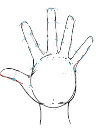 2. Использование элементов опорных схем, символов на всех видах занятий, в различных видах деятельности.
   У ребенка не должно быть «привыкания», что этот символ применим только в какой-то одной области. Символ универсален.
3. Введение отрицаний.


Не большой


Не круглый



Не съедобный
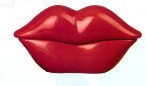 4. Сочетание символов «чтение» цепочки символов. 
Например: в левом верхнем углу большой круг.



5. Самостоятельный поиск детьми изображений, символизирующий какое – либо качество.
Задачей  этого этапа является активный поиск изображений, умение аргументировать свой выбор.
6. Творческое создание детьми опорных схем. (По рассказу воспитателя или товарища, индивидуальная зарисовка планов, схем, загадок)
  Такие зарисовки вызывают заметное оживление, радость. Например: 





Без окон, без дверей
Полна горница людей (Огурец)
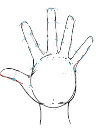 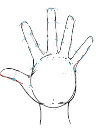 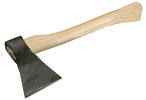 Без рук, без топоренка
Построена избенка (Гнездо)
Опорные схемы и символы уже давно вошли в жизнь и обучение в детском саду (календари природы, уголки дежурств). Универсальность опорных схем, символов позволяет использовать их очень широко.     Например, в деятельности  по  ознакомлению  с окружающим миром, природой детям предлагается делать зарисовки символов на отдельных небольших листах бумаги разложить их по порядку  и скрепить.
Можно использовать лист в виде «книжки – гармошки». Как правило,  дети дорожат своими «авторскими» книгами. В уголке книги можно отвести им место. Если вы решили оформить детскую работу, как книгу, желательно сделать обложку, где ребенок может написать её  название, свое имя (автор), а если не умеет писать, нарисовать, о чем она (животное, транспорт и т.д.)
Пример «записи» детьми темы «Овощи»: человек сажает в землю семена, ухаживает за ними, а потом собирает урожай овощей.
При ознакомлении с художественной литературой может применяться зарисовка последовательности событий, персонажей, характеристики героев. Опорные схемы хорошо  использовать при заучивании стихов.
Для развития элементарных математических представлений у детей можно обратиться к опорным схемам:
Для записи структуры арифметических задач;
Обозначение углов(    ), сторон (   ), 
   направлений(                )
использования аббревиатуры для обозначения месяцев года:
ДЯФ – декабрь, январь, февраль. «Мы вышли на улицу, сильный мороз, ветер – поежились от холода «дяф»
МАМ- март, апрель, май. «Весной рождается новая травка, цветы, листики. Ничего не может родиться без мамы. Весной все поздравляют своих мам с праздником 8 Марта»
ИИА – июнь, июль, август. «Летний день, жара. На лужайке стоит печальный ослик ИА, ему так жарко, что он только и может сказать 
И-И-А»
СОН- сентябрь, октябрь, ноябрь. «Осенью вся природа засыпает, спят растения, засыпают некоторые животные»
«Записи» свойств геометрических фигур;

Изучение объемных фигур с помощью «паспорта» фигур.


В образовательной деятельности по развитию речи можно использовать опорные схемы когда дошкольников обучают составлению творческих, описательных рассказов, рассказов по сюжетной картине.
Например: «составь рассказ Ты видишь на картине его середину, но не видишь того, что было раньше и чем закончилась история. Эти части рассказа надо придумать»
Использование опорных схем и символов возможно и в бытовой деятельности, игре. Это могут быть обозначения последовательности трудовых действий, «запись» правил поведения в группе, схемы построек, атрибуты к сюжетно-ролевым играм («Магазин», «Парикмахерская», «Библиотека» и др.) Широкое применение символы и опорные схемы могут найти в играх - драматизациях.
Успехов в работе!
Презентацию подготовил воспитатель 
МАДОУ «Детский сад№7 компенсирующего вида»
Великий Новгород
Шунина Екатерина Геннадьевна